Twisted Tales
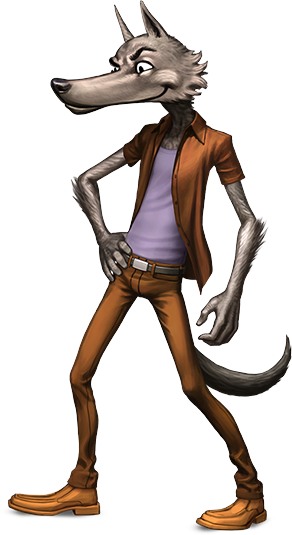 Do you know Little Red Riding Hood?
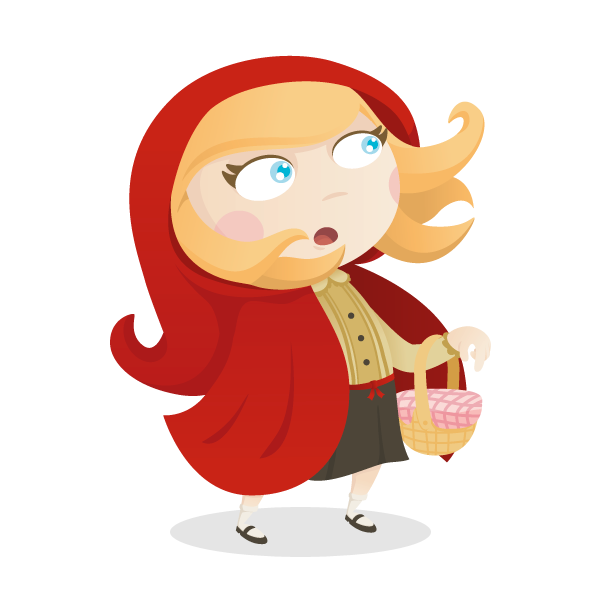 Tell me the story
Tell me about the Big Bad Wolf
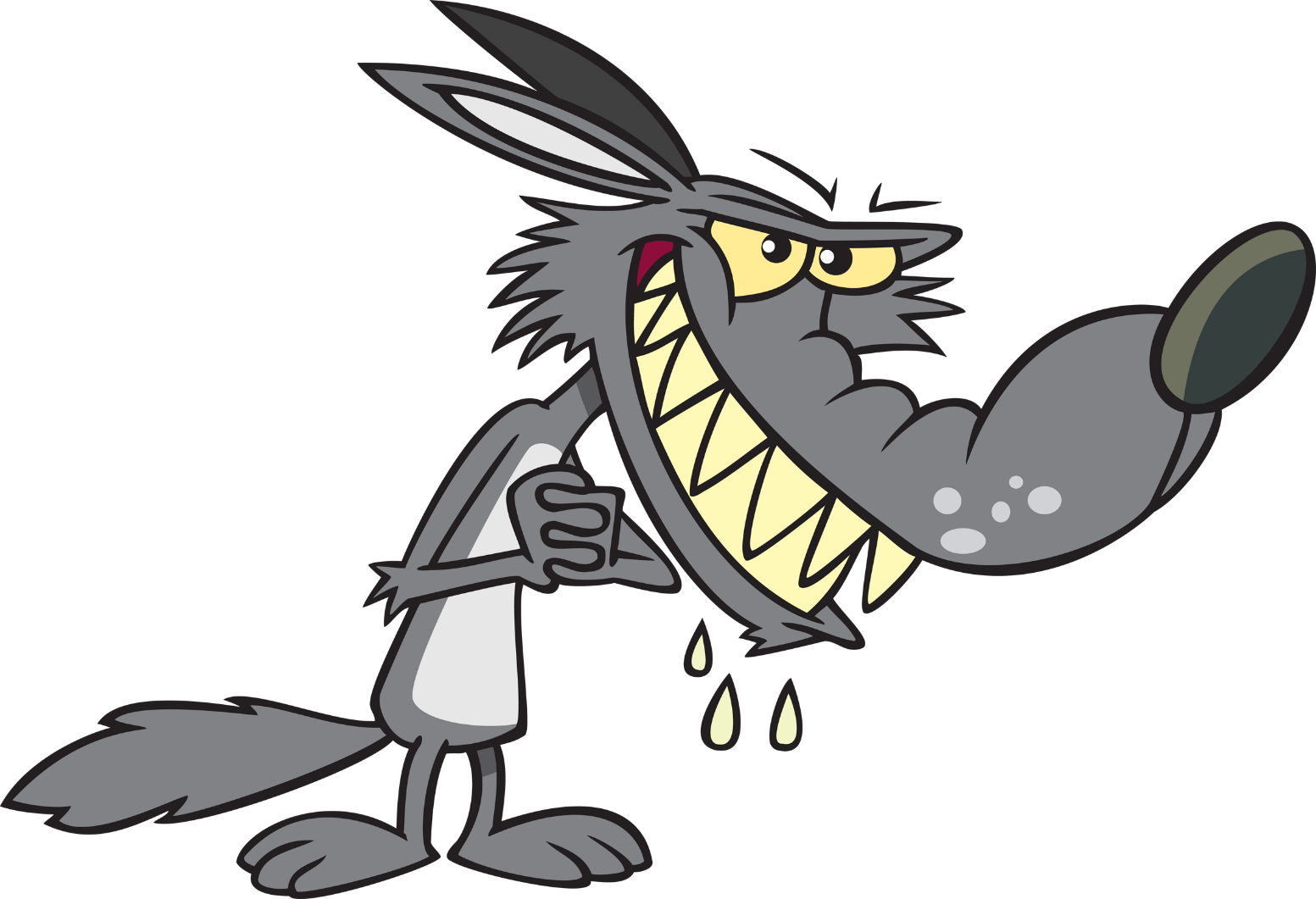 Listen to the story from Big Bad Wolf
Put the pictures into the correct act.
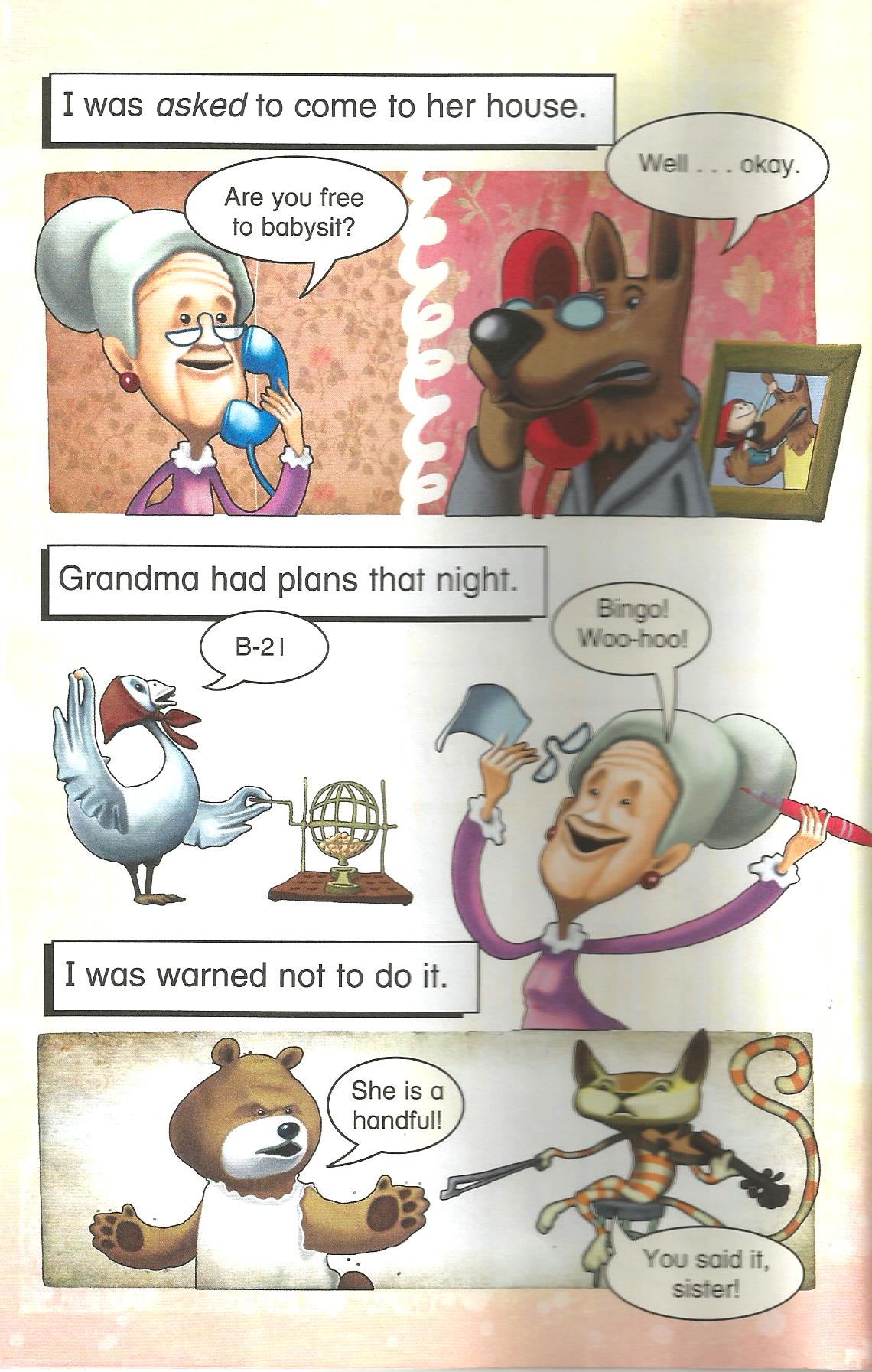 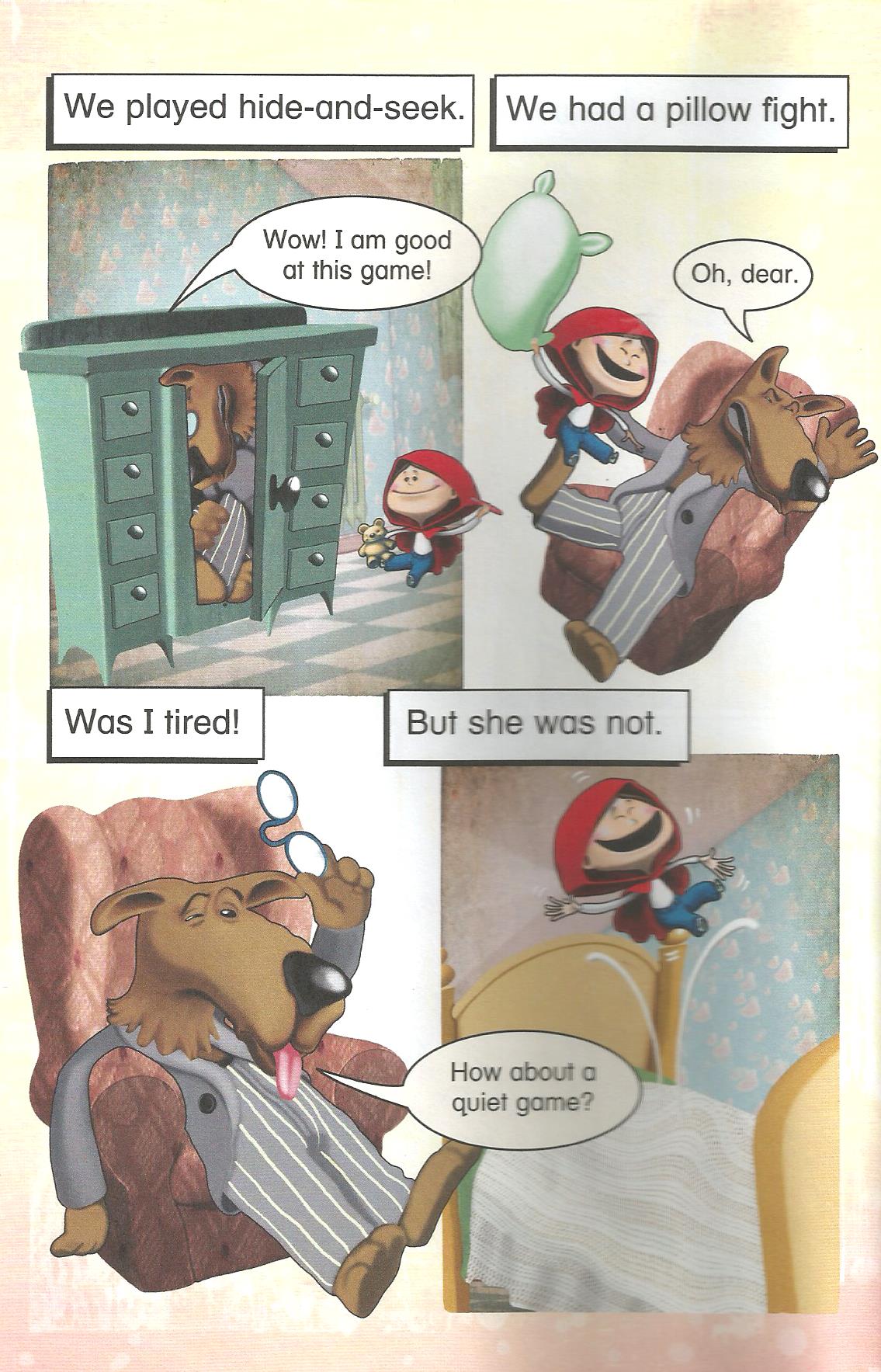 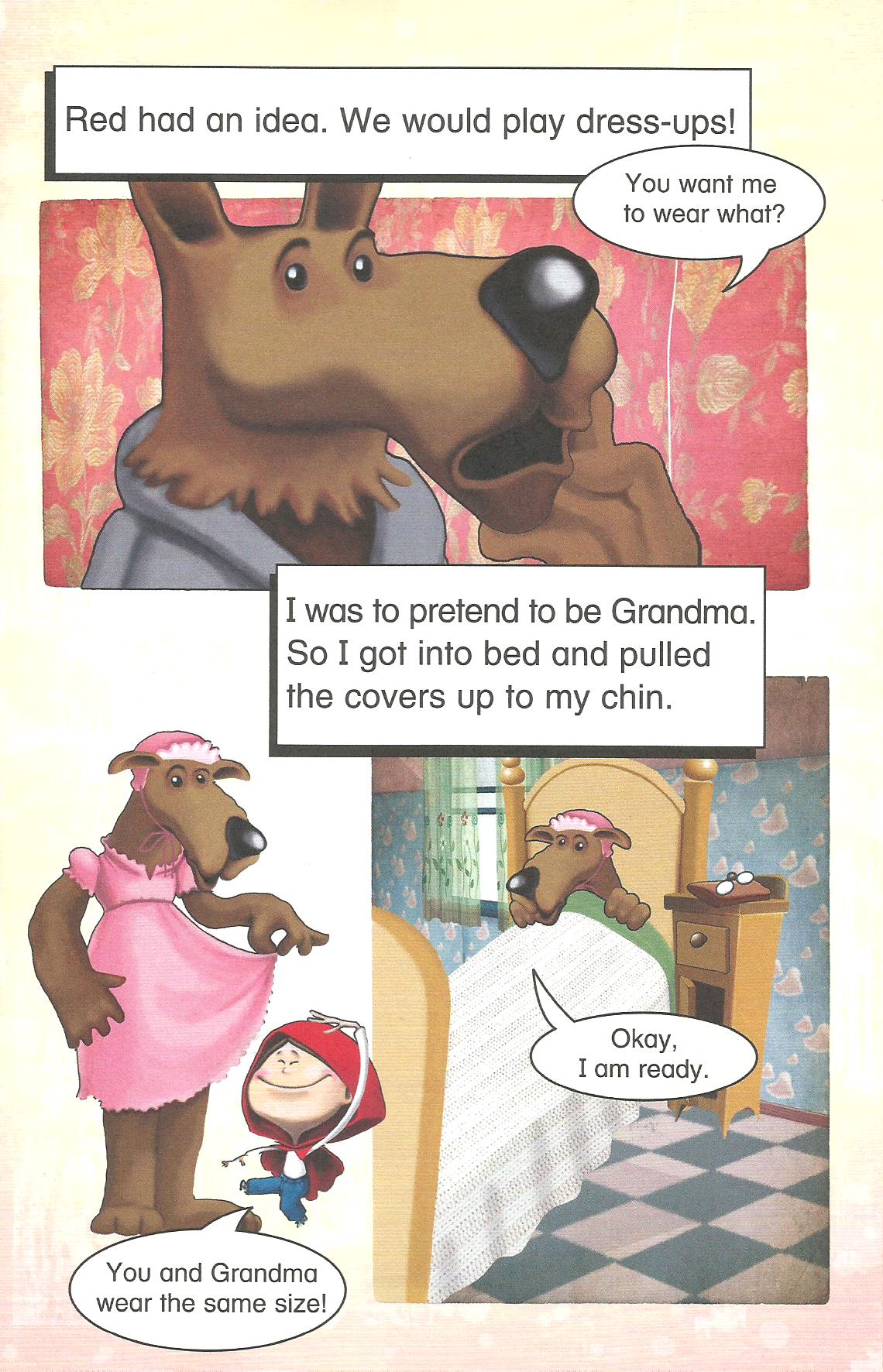 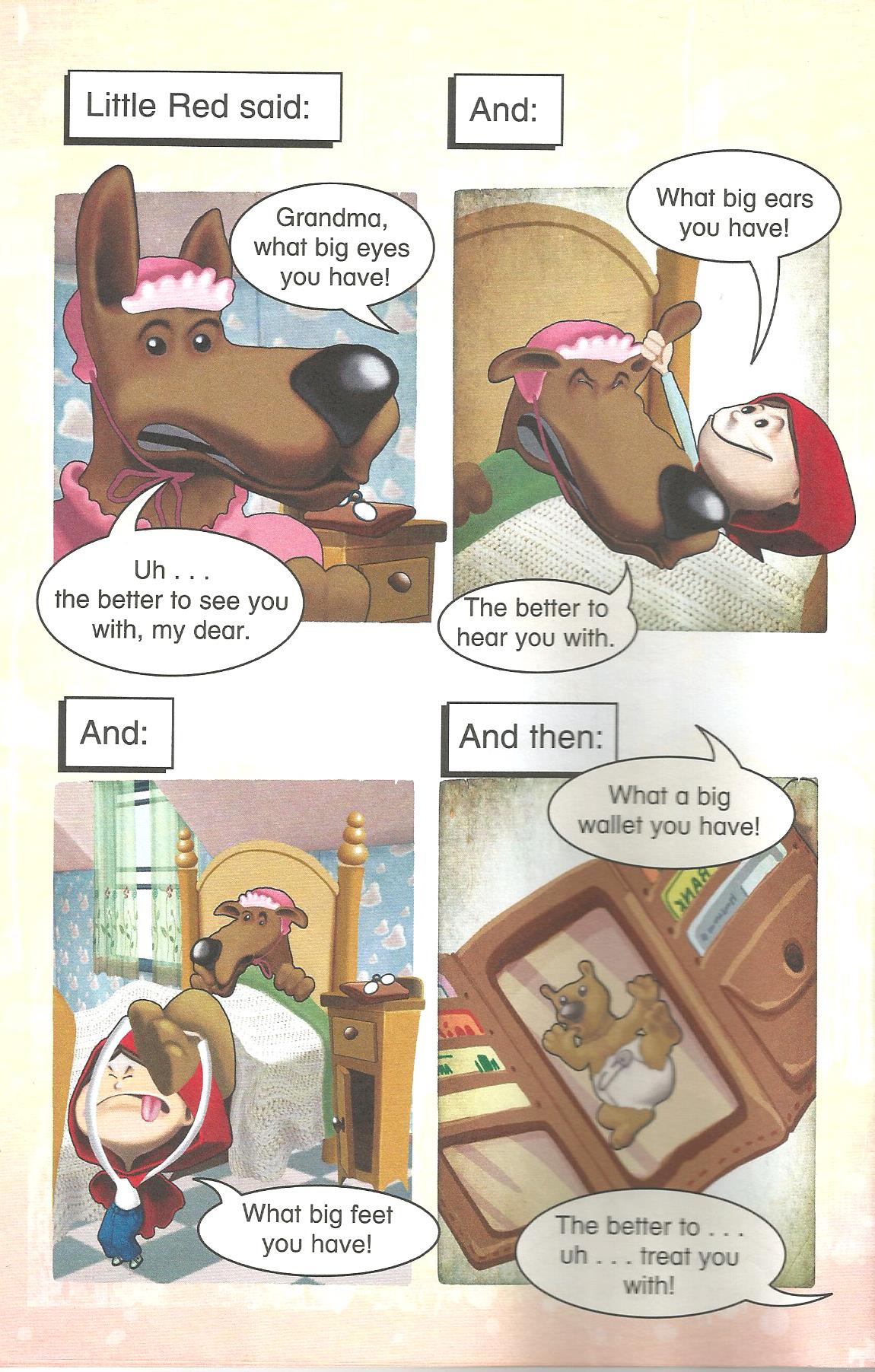 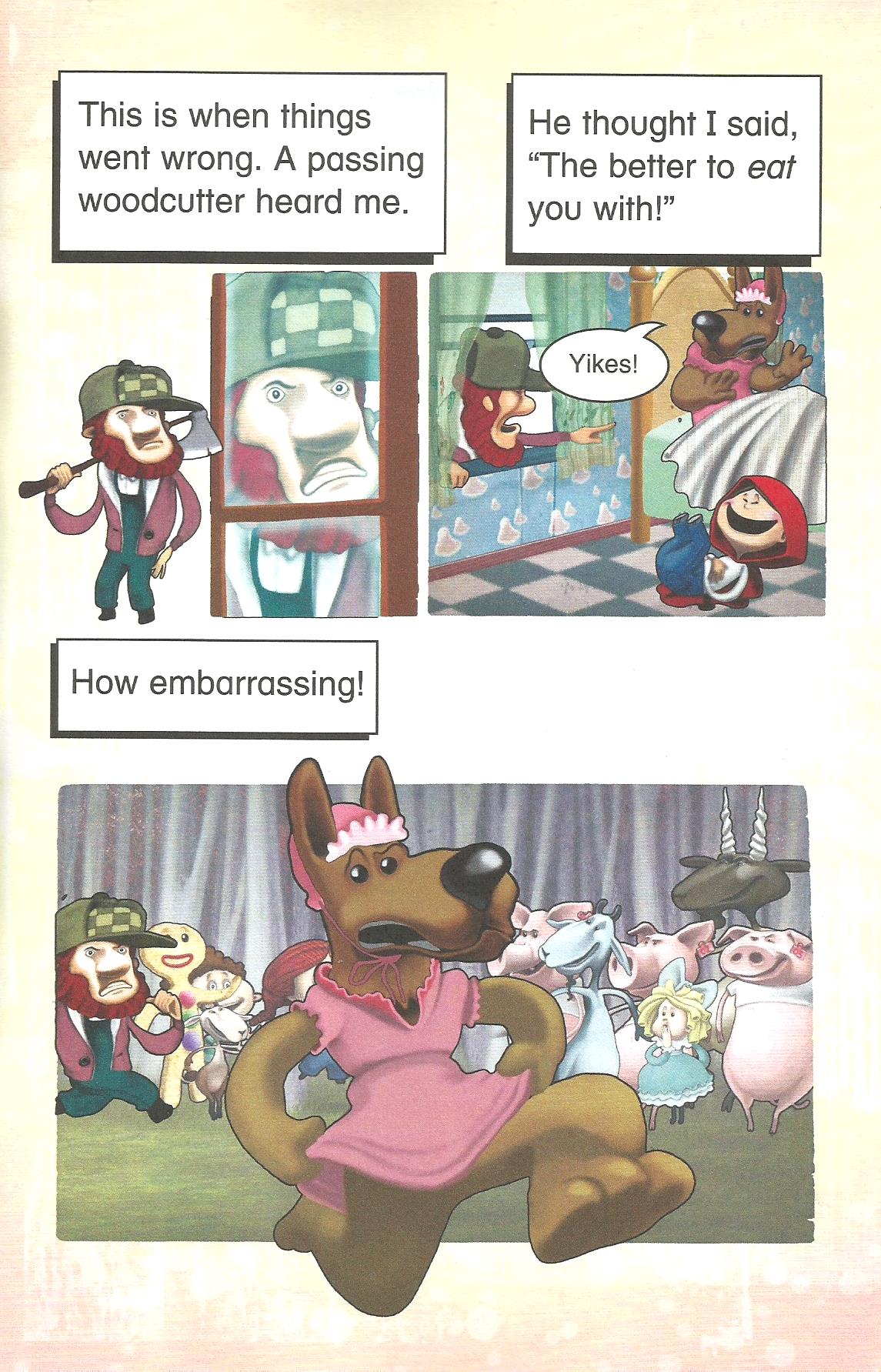 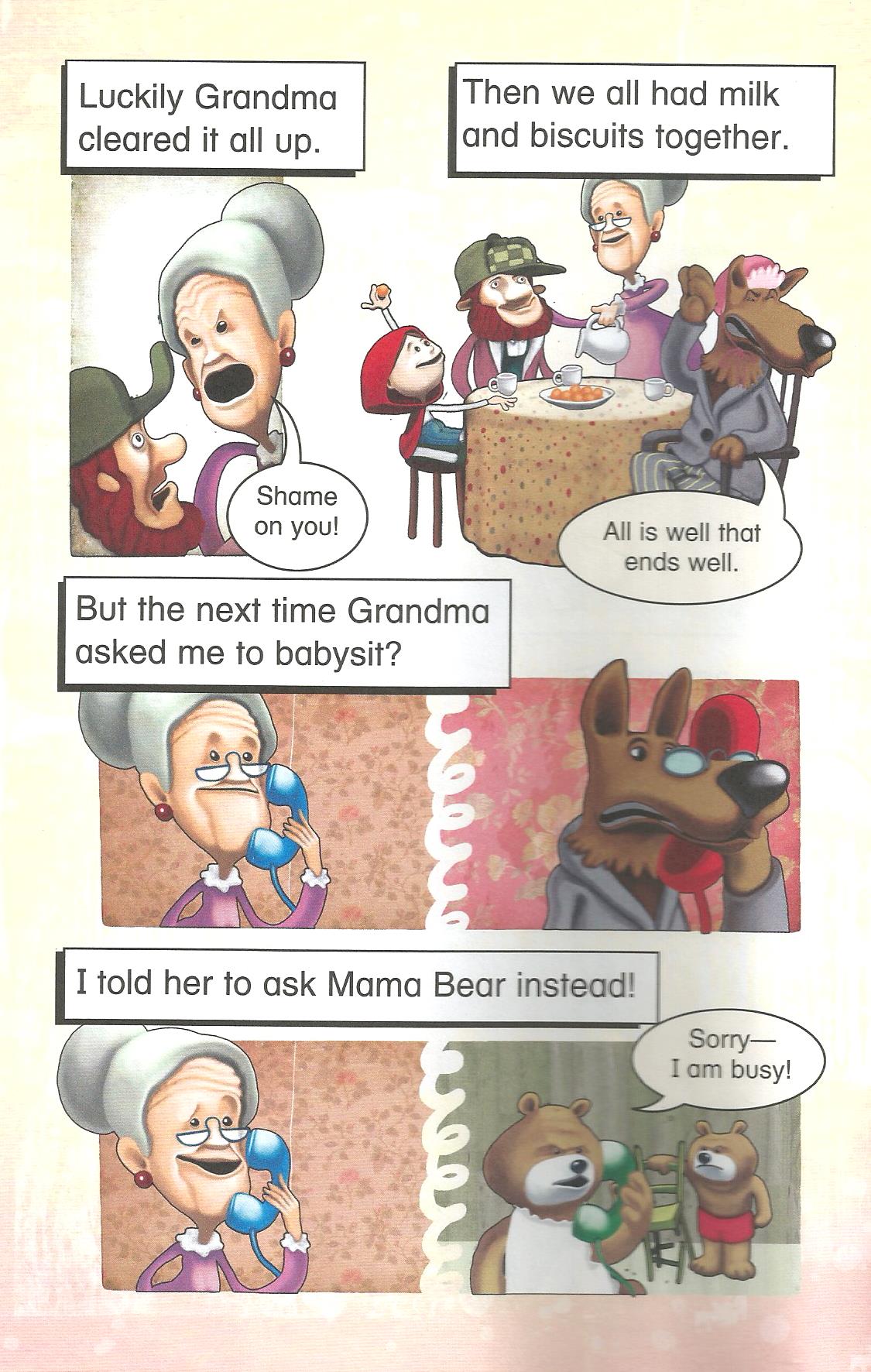 Did the Wolf eat Grandma?
Where was grandma?
What games did they play?
Why was the wolf dressed like grandma?
Why did the man think the wolf was going to eat Red Riding Hood?
Will the Wolf babysit again?
There are always two sides to a story
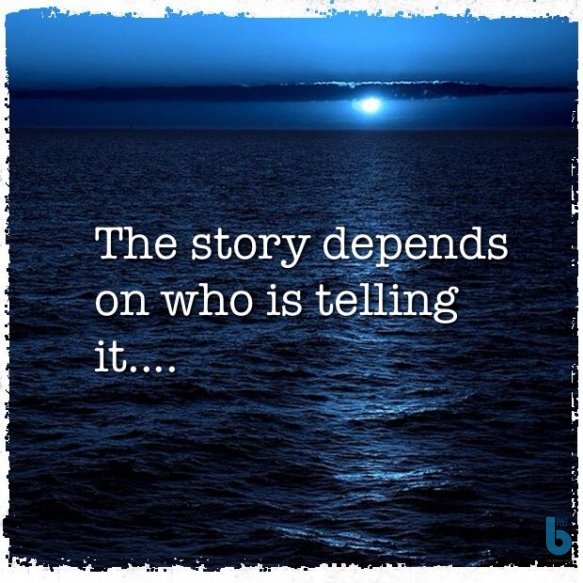 Think of a story
How could it be different from another character’s Point of View
Do you know the story on Hansel and Gretel?
Tell me about it
How might the story be different?
Lets read…
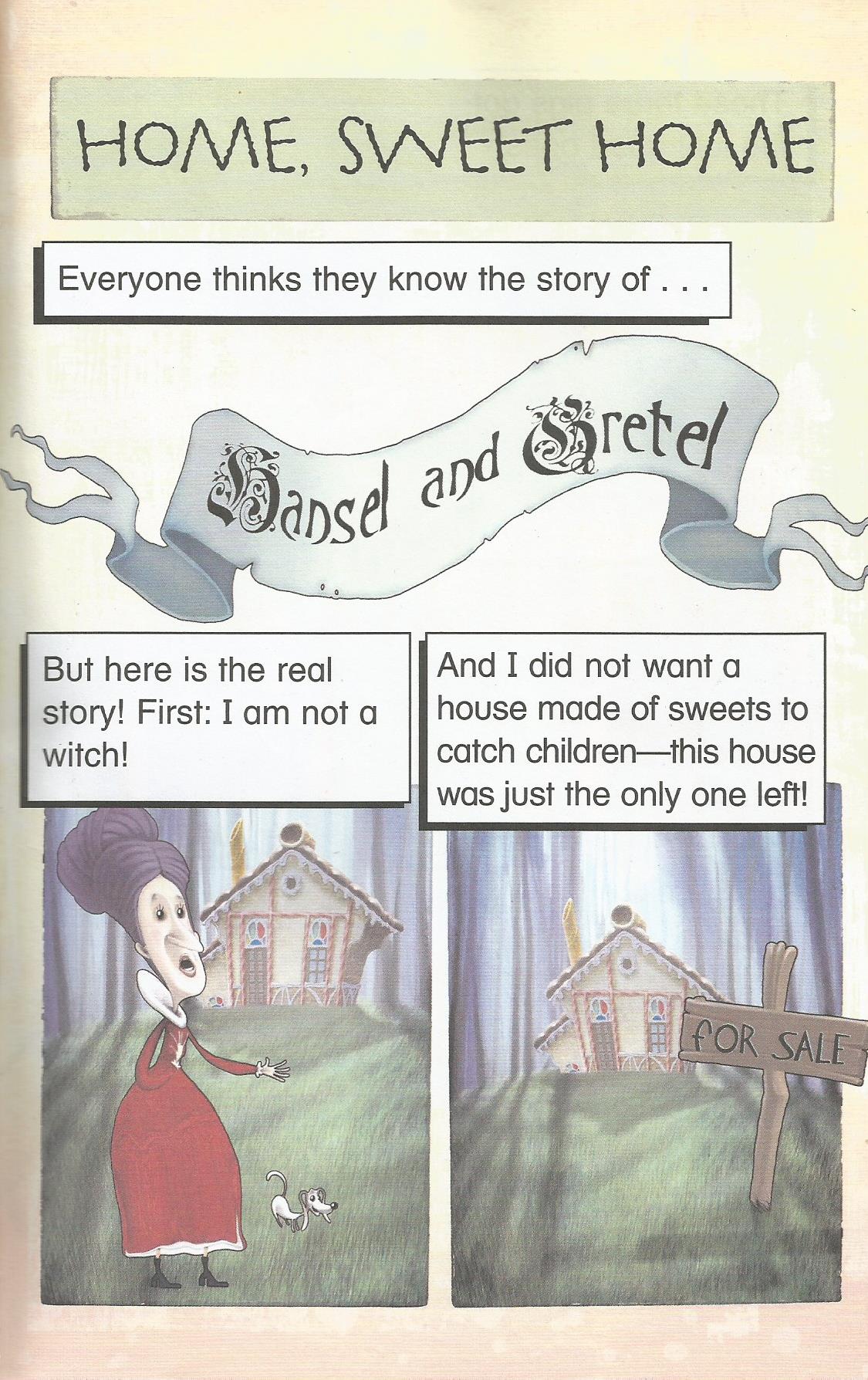 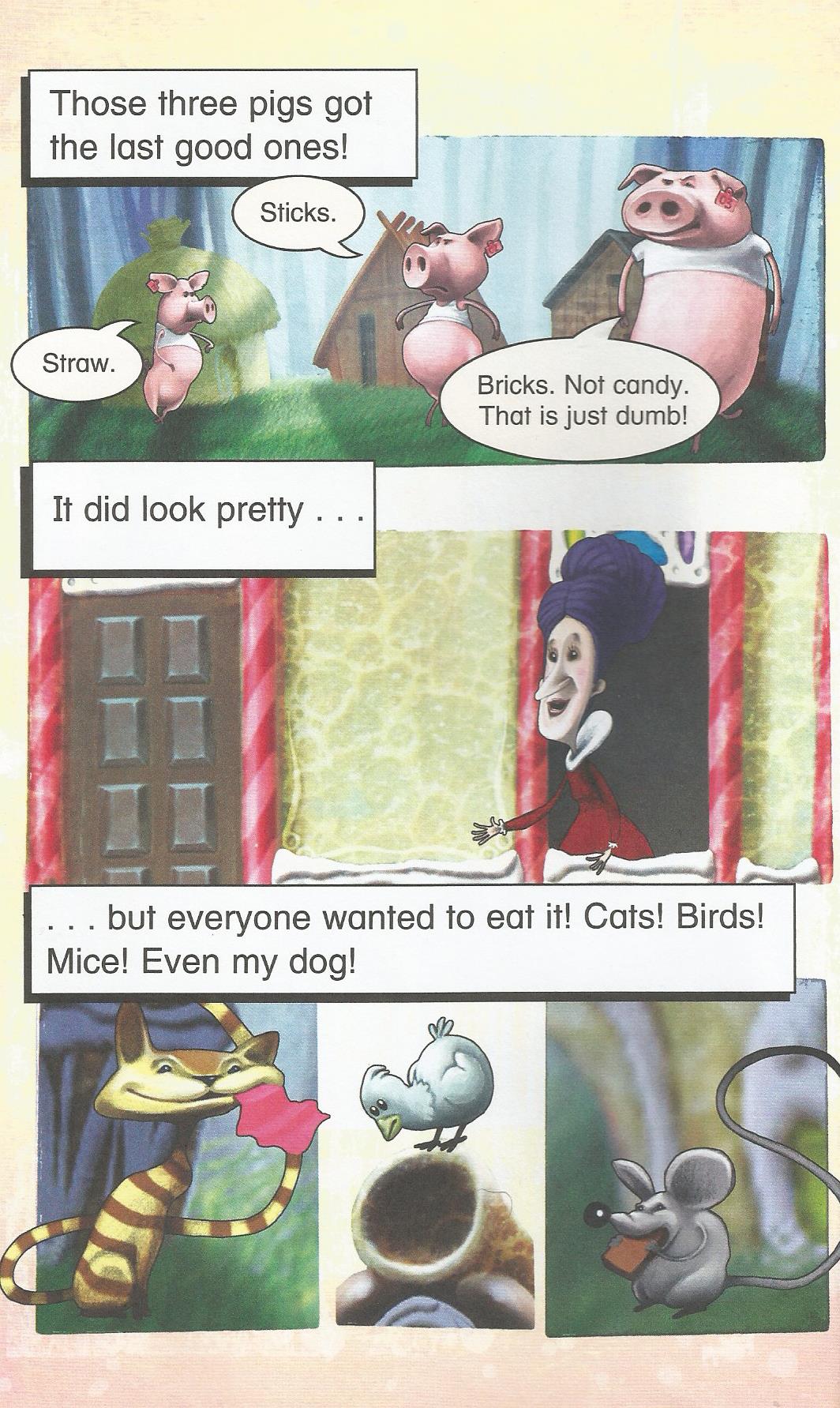 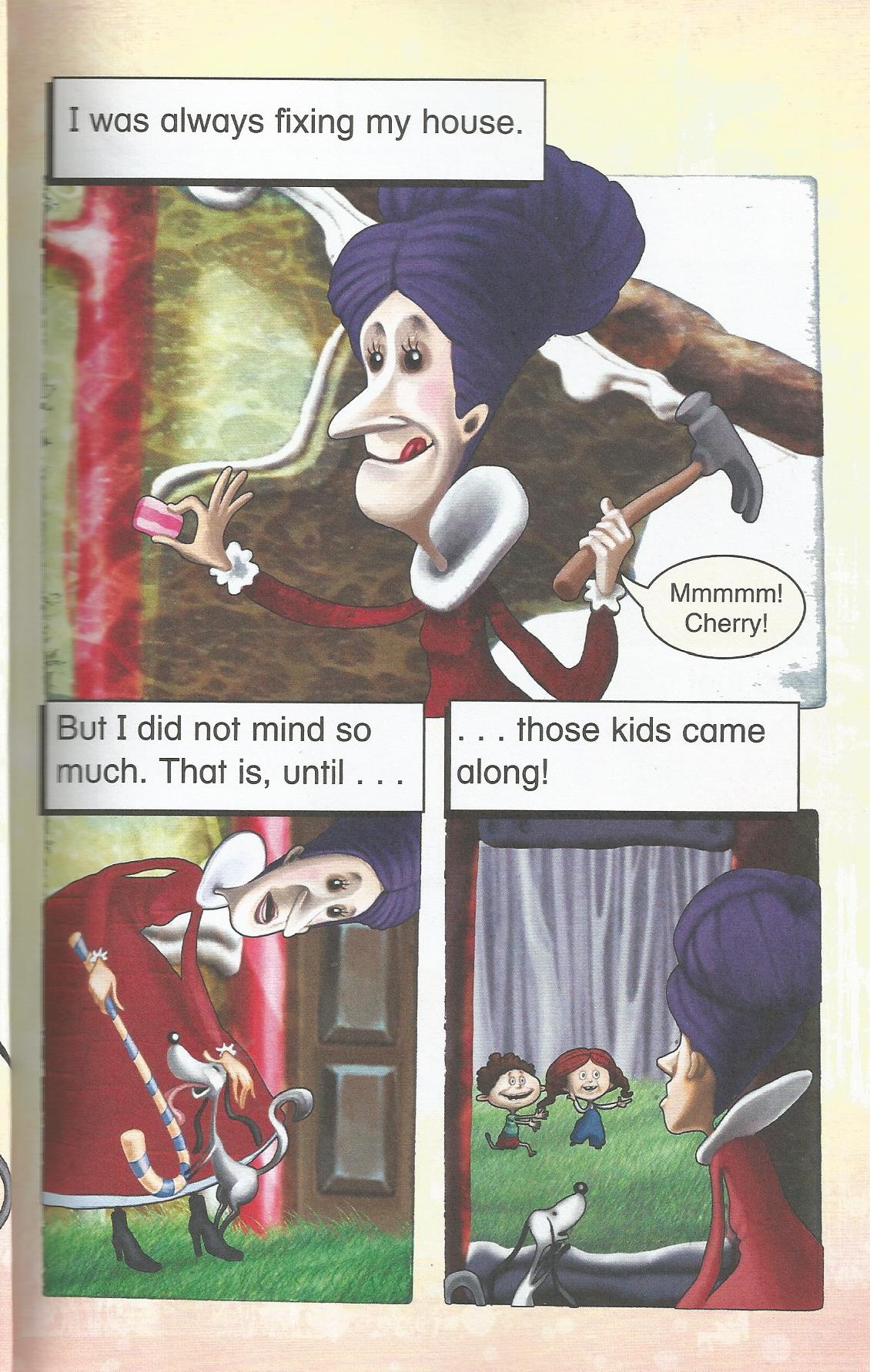 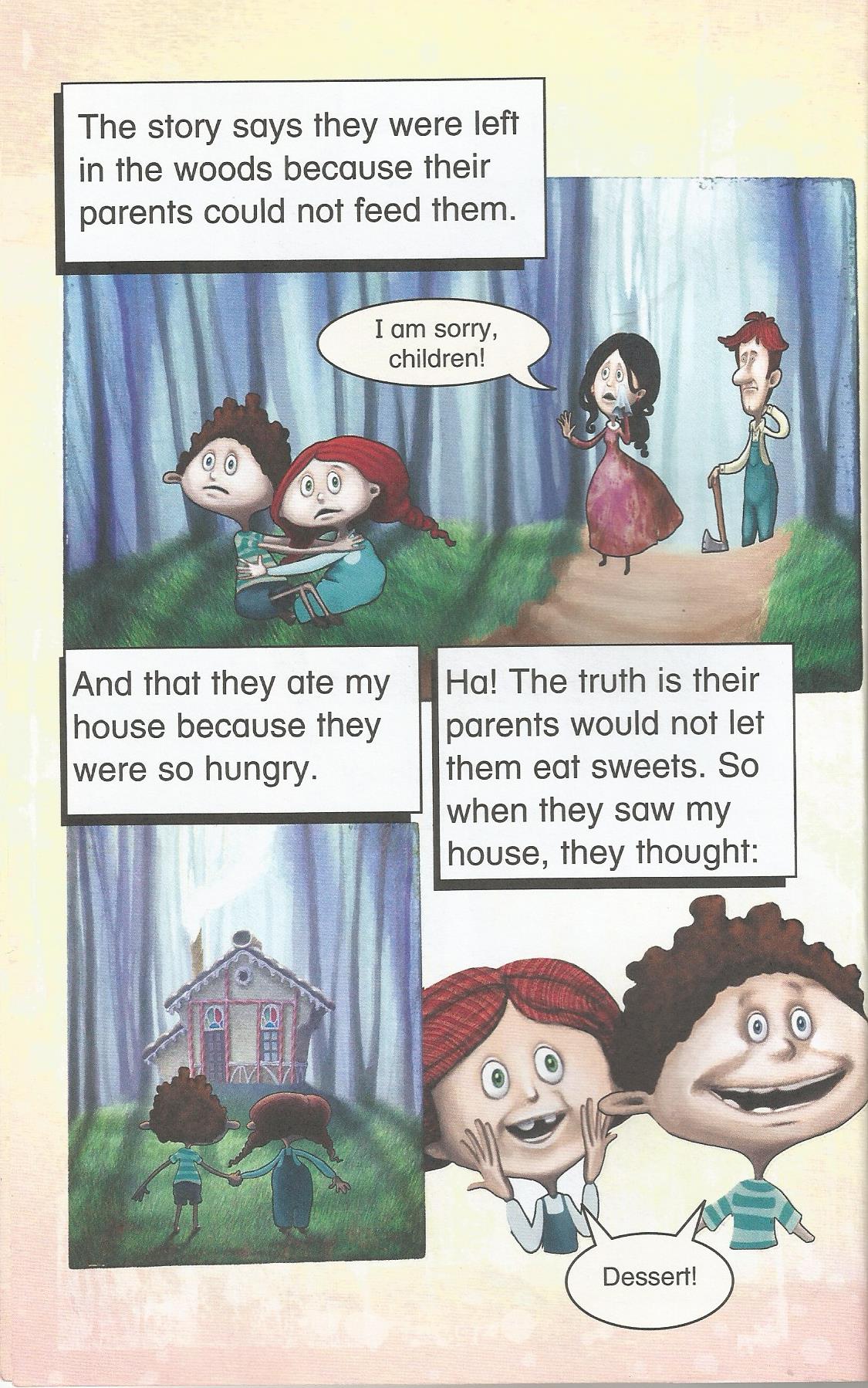 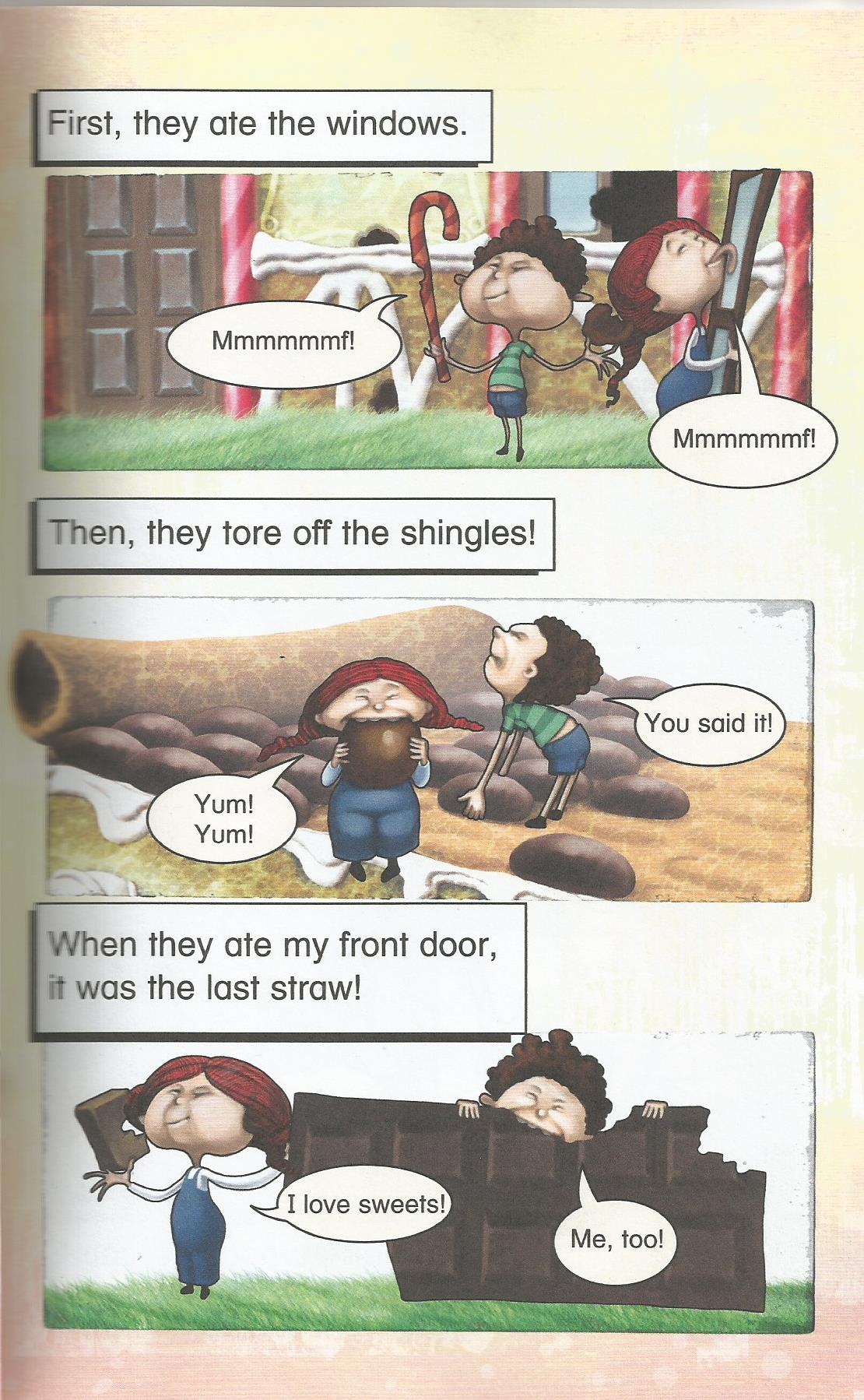 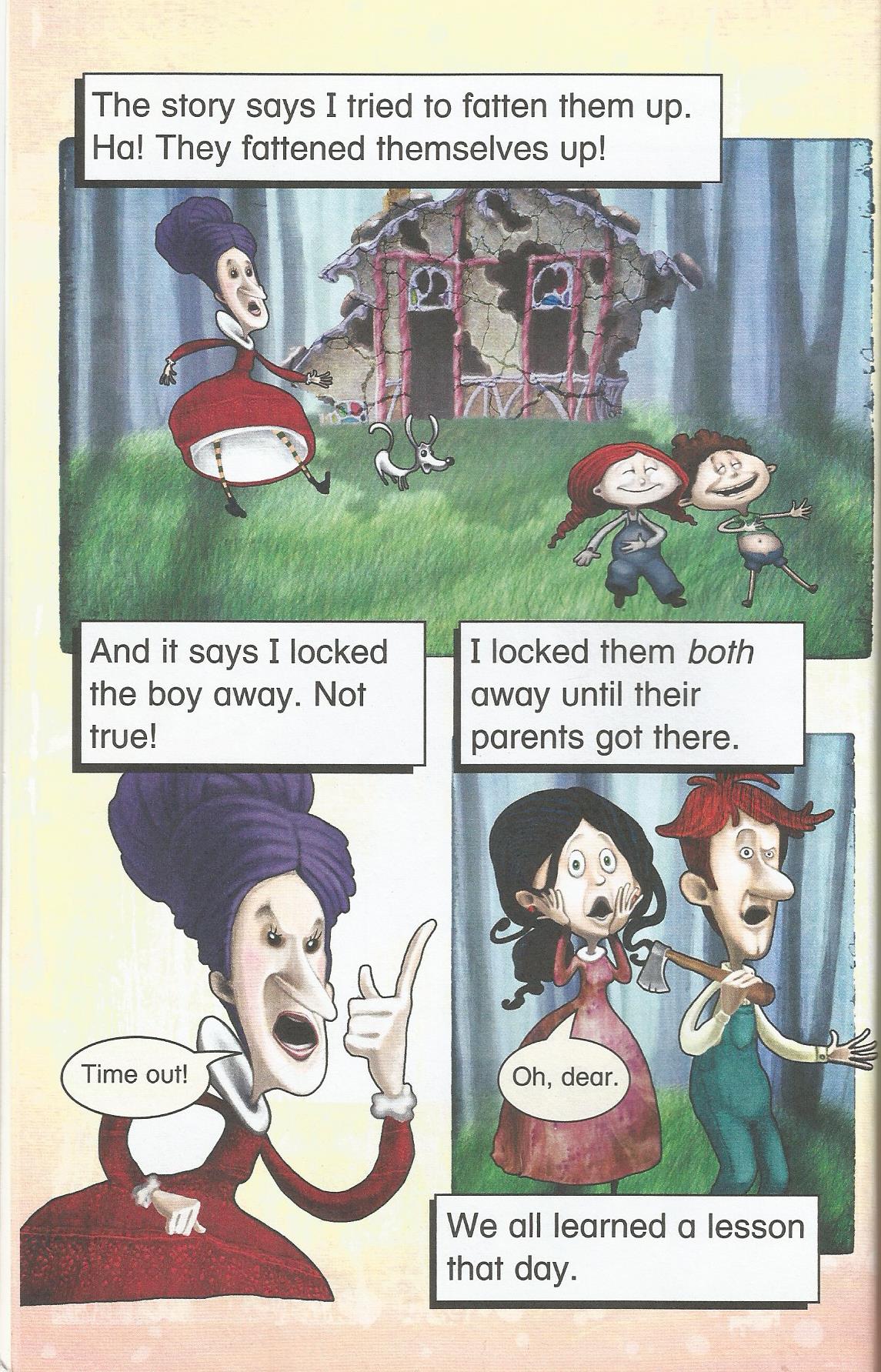 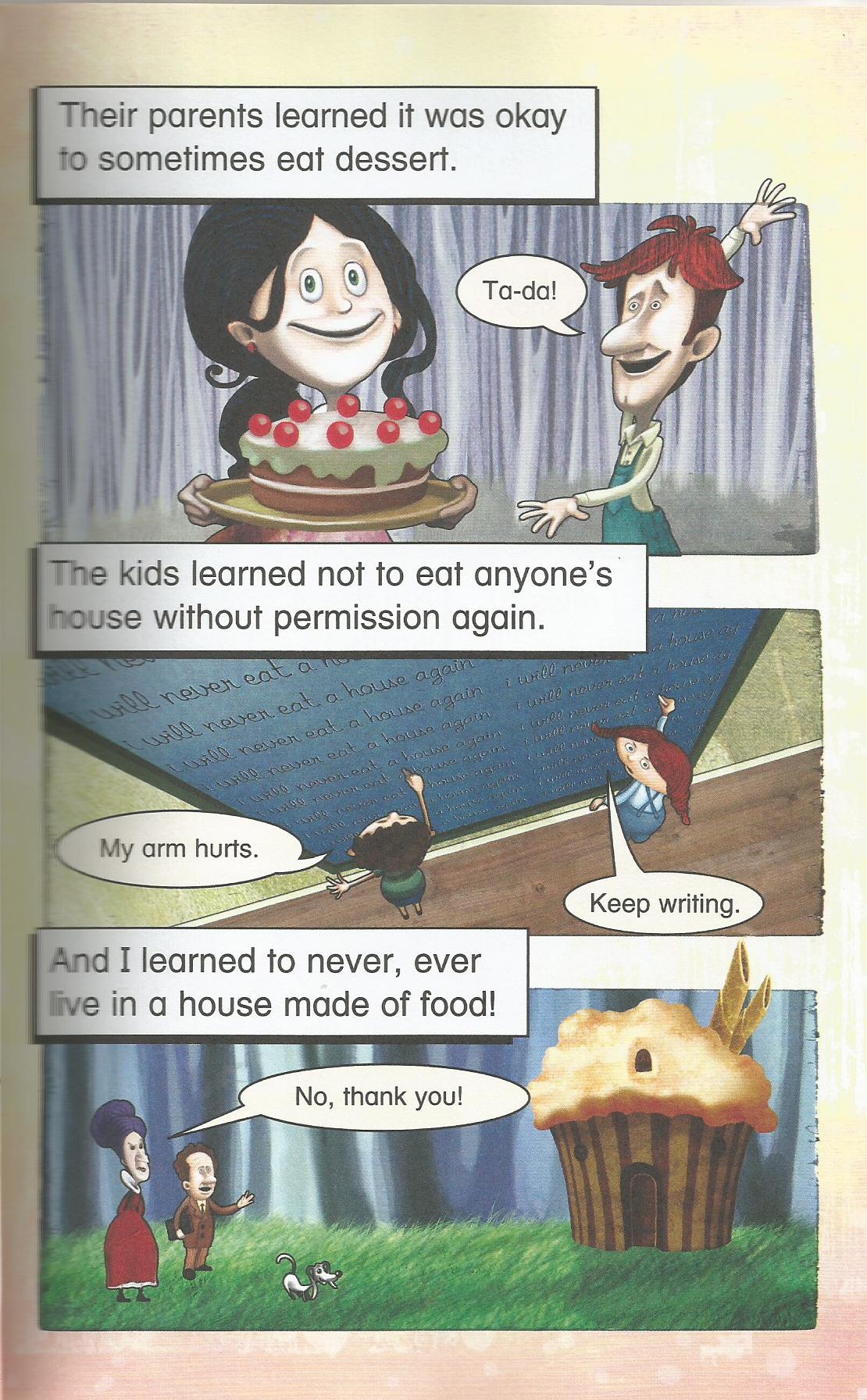 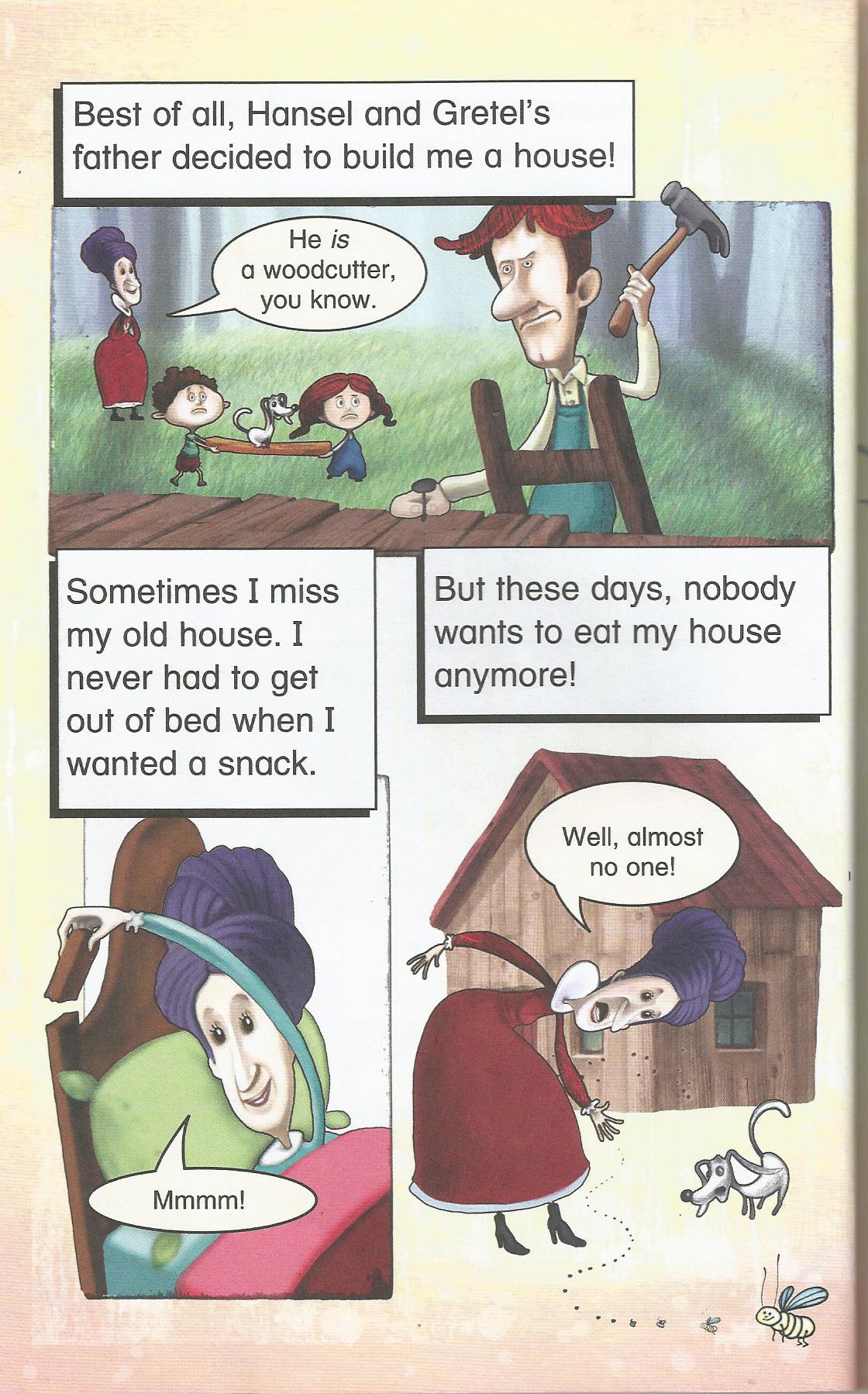 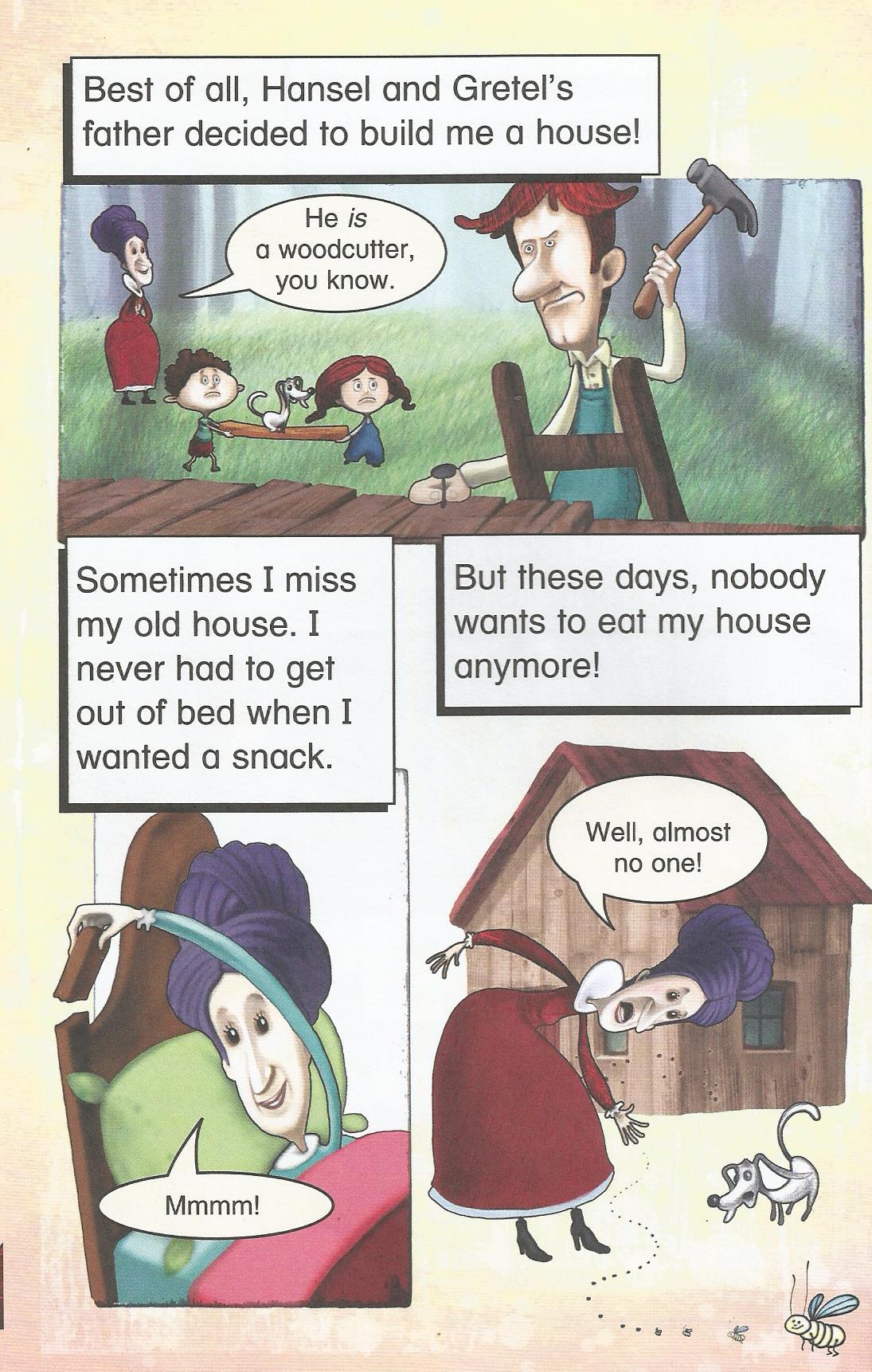 The End
Loaded Questions
If there is extra time
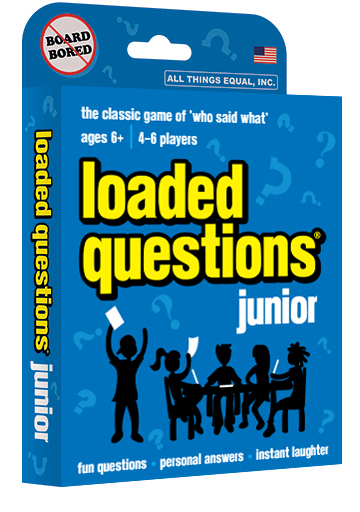